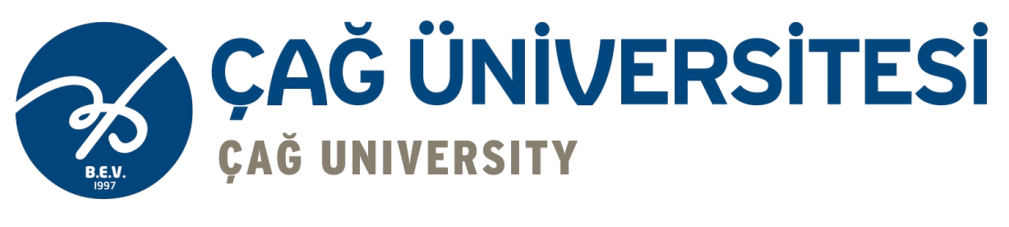 Program AkreditasyonuKalite Eğitimleri Serisi
Kalite Yönetimi Koordinatörlüğü
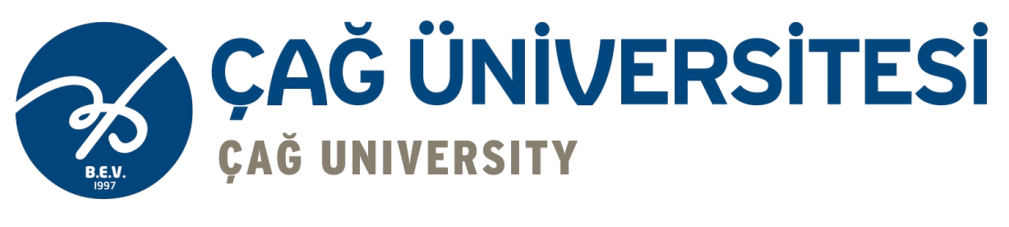 Eğitimin Konu Başlıkları
Program Akreditasyonu Nedir? 
Program Akreditasyonunu Kimler Gerçekleştirebilir?
Program Akreditasyon Kararının YKS Yükseköğretim Programları ve Kontenjanları Kılavuzunda Yayımlanması
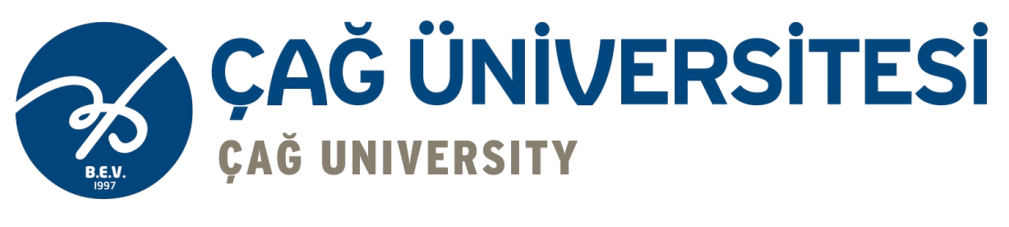 Program Akreditasyonu Nedir?
Bir akreditasyon kuruluşu tarafından belirli bir alanda önceden belirlenmiş, akademik ve alana özgü standartların bir yükseköğretim programı tarafından karşılanıp karşılanmadığını ölçen değerlendirme ve dış kalite güvence sürecini ifade etmektedir.
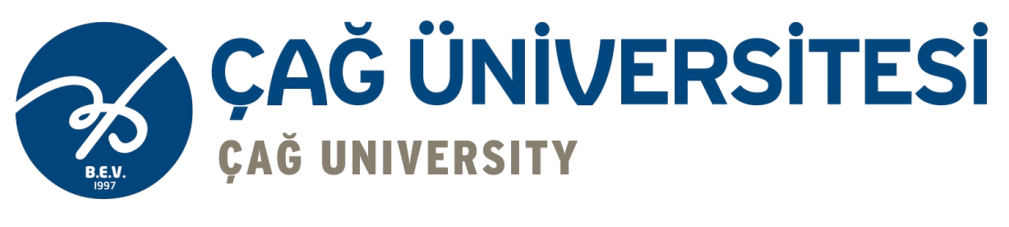 Program Akreditasyonunu Kimler Gerçekleştirebilir?
Yükseköğretim kurumlarında program akreditasyonuna yönelik dış değerlendirme hizmeti, 
Kurul tarafından program akreditasyonu alanında yetkilendirilmiş veya,
Kurul tarafından tanınan bağımsız dış değerlendirme ve akreditasyon kuruluşlarınca gerçekleştirilir.
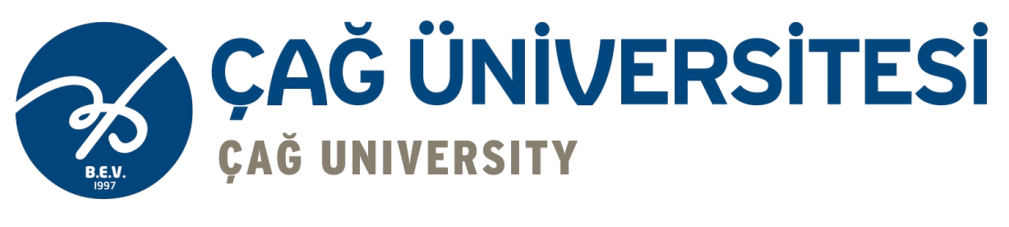 Program Akreditasyon Kararının YKS Yükseköğretim Programları ve Kontenjanları Kılavuzunda Yayımlanması
Kurul tarafından kabul edilen program akreditasyonları YKS Yükseköğretim Programları ve Kontenjanları Kılavuzunda yayımlanmak üzere Yükseköğretim Kuruluna gönderilir.